one
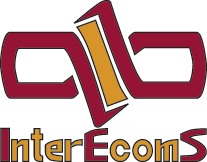 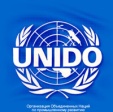 WWW.INTERECOMS.RU
2
United Nations Industrial Development Organization UNIDO
Certificate

SRI «Interecoms» is the member of the register " Academic and research institutions “ of United Nations Industrial Development Organization
3
four
SRI "Interecoms" interacts with authorities
Federation Council of Federal Assembly of the Russian Federation
State Duma of the Federal Assembly of the Russian Federation
Federal Antimonopoly Service of the Russian Federation
Rosstandart
Ministry of Economic Development of the Russian Federation
Rostekhnadzor
Ministry of digital development, communication and mass communications of the Russian Federation, etc.
five
Interaction with national technical committees Rosstandart
TC 100 "Strategic Management and Innovation"
TC 21 "Communication services, informatizations, the organization and management of communication, construction and operation of objects in the sphere of communication and information technologies" 
TC 20 "Ecological management and economy"
TC 123 "Personnel management and anti-corruption activities"
6
The Scientific magazine"Century of quality"
Directions 
- Economy and management of the national economy
- Systems, networks and devices of telecommunications
- Theory and history of the right and state; story of exercises about the right and state

Included in the list of HAC journals
7
Organization of interaction with public authorities
XXX International Congress "Safety, quality, economics of the information society" 
6 June 2018

XIX International conference "Strategy and practice of successful activity" 
21-30 September 2018
eight
Group of Companies "Interecoms"
Scientifically Research Institute"Interecoms“

Certification Body of management systems "Interecoms“

Center of certification of services and information technologies

International Institute of quality of business
9
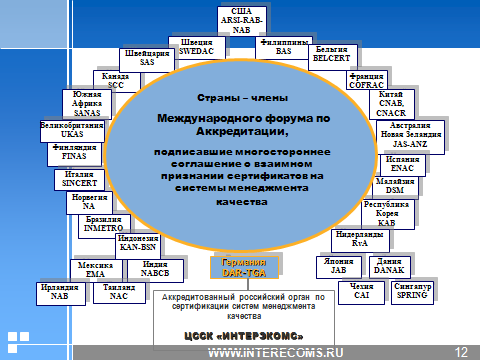 Recognition of  certificates СВMS "Interecoms"
ten
Аctivities in the field of technical regulation 
SRI "Interecoms"

Development of standards
 Assessment of compliance of services, systems of management
Development of indicators, standards
Standard and methodical providing
eleven
12
Certification Body of management systems "Interecoms"
National certification system GOST R
National Integrated Management System «RSM»
System of voluntary certification "Interecoms"
System of the international certification DAkkS
Certification of systems of anti-corruption management